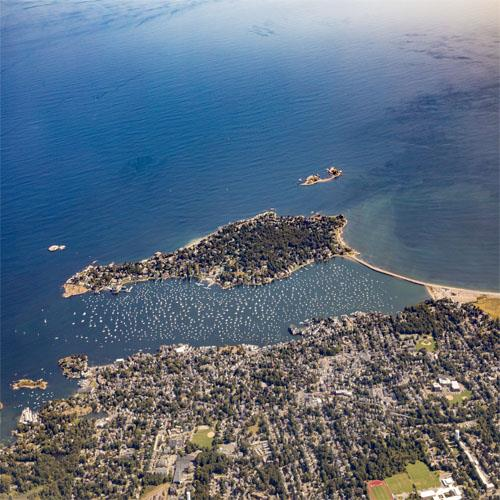 MBT ZONING 
COMPLIANCE MODEL
Town Meeting- May 6, 2024
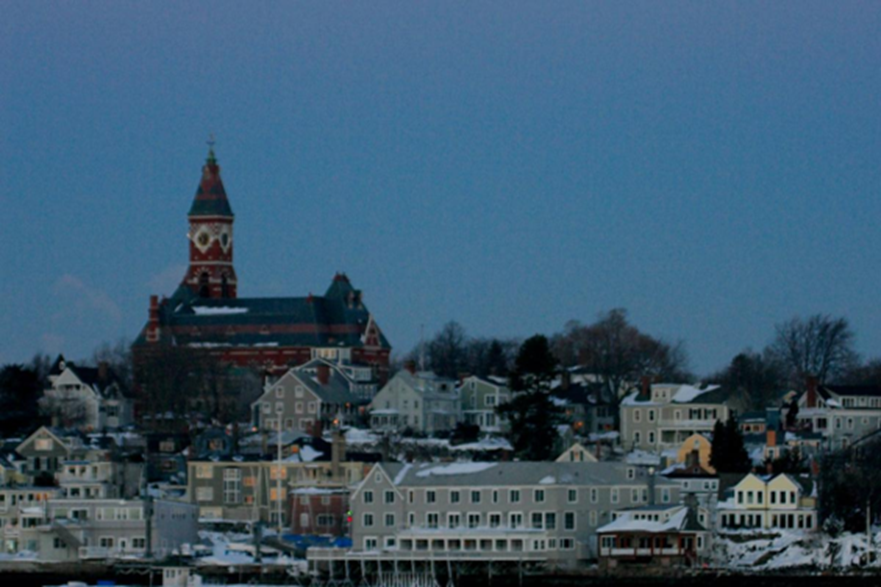 What is MBTA Zoning?
MBTA Communities Act 

Massachusetts General Law Chapter 40A, 3A Passed by the State Legislature in 2021 

MBTA Communities required to amend zoning:  “at least one district of reasonable size in which multi-family housing is permitted as of right” at a minimum of 15 units per acre
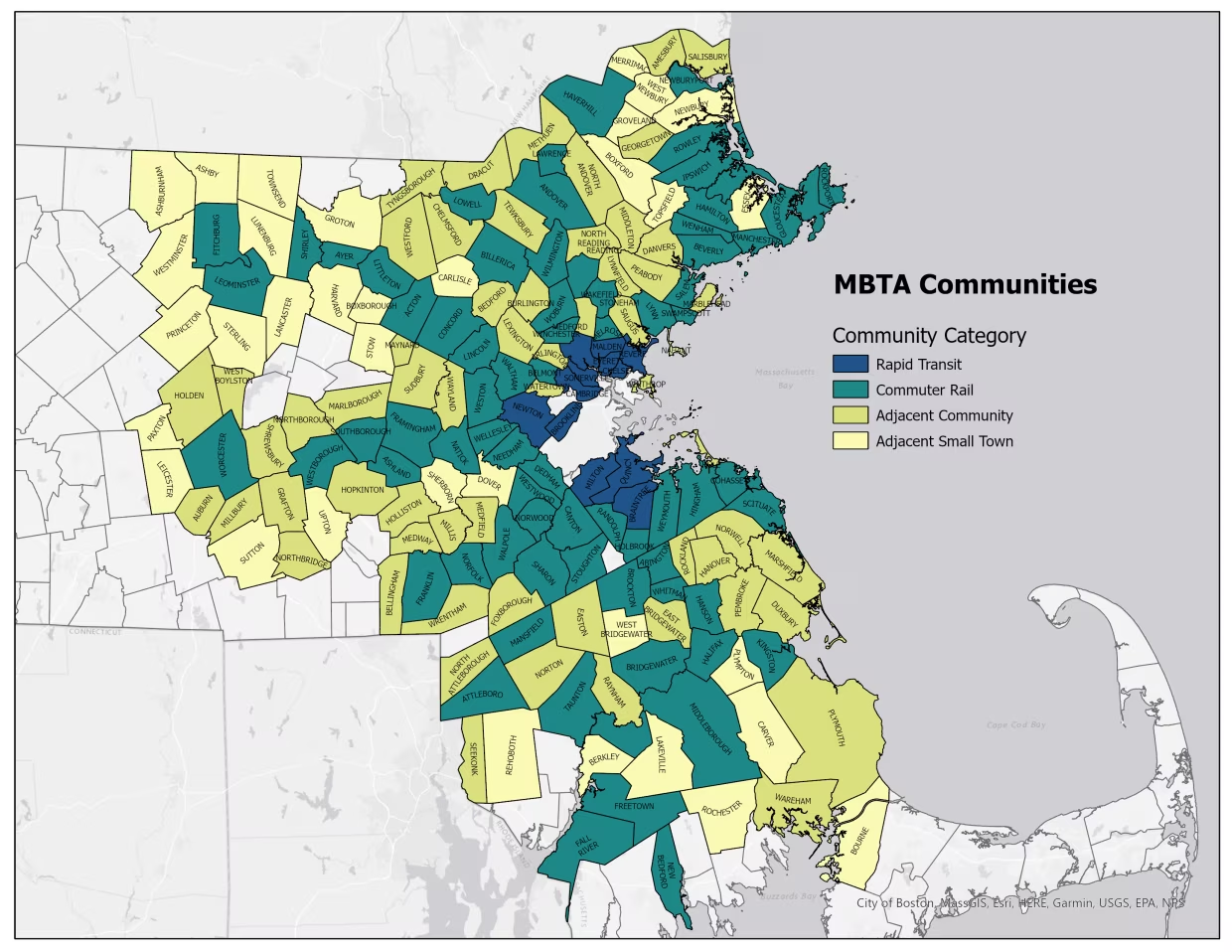 MBTA Communities
177 communities in the Commonwealth are included

Marblehead is classified as an Adjacent Community (to municipalities that contain MBTA stations)
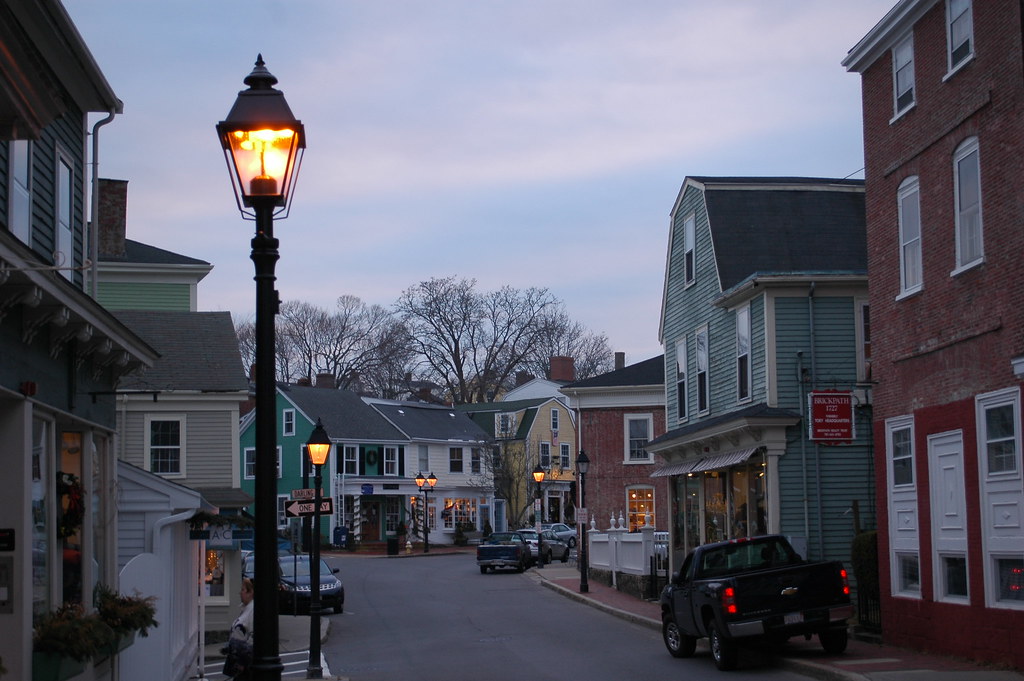 What does it mean for Marblehead ?
Min. 1% of our total land area (2,771 acres) = 27 acres.  
Min. 15 units per acres, allowed as a matter of right 
Min 10% of the total housing units (8,965) = 897.
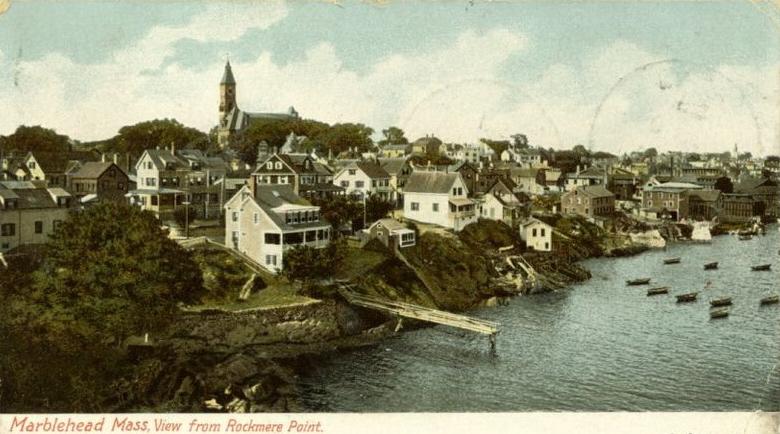 Parameters
District(s) can be located anywhere in town 
Can be > one district
Each district min. > 5 acres
One district > 50% of total
Deadline: December 2024
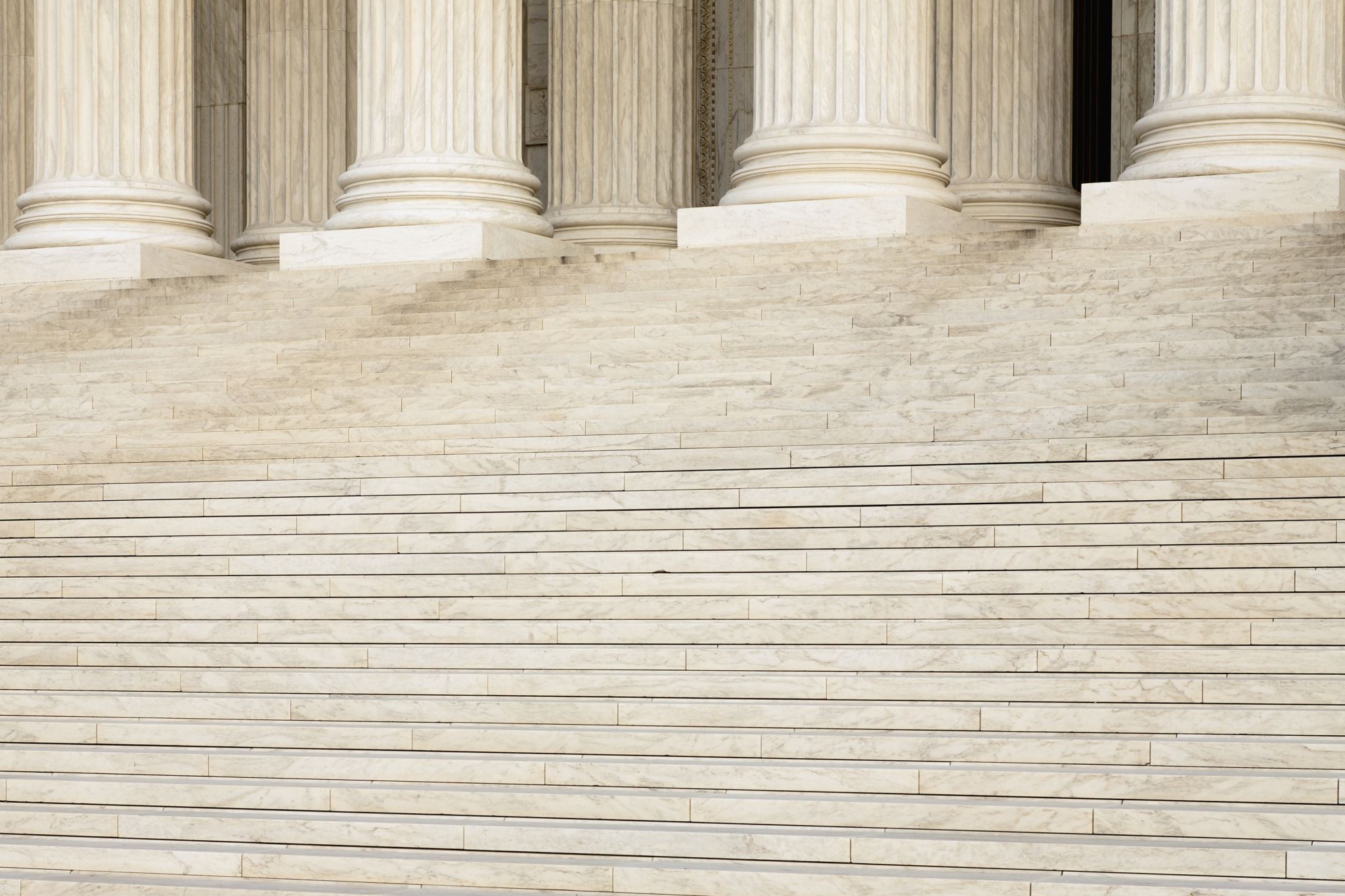 If We Don’t Comply?
No mechanism for a town to opt out 
May subject town to civil action. 
Risks liability under federal and state fair housing laws. 
Failure to comply results in loss of eligibility for State grant programs
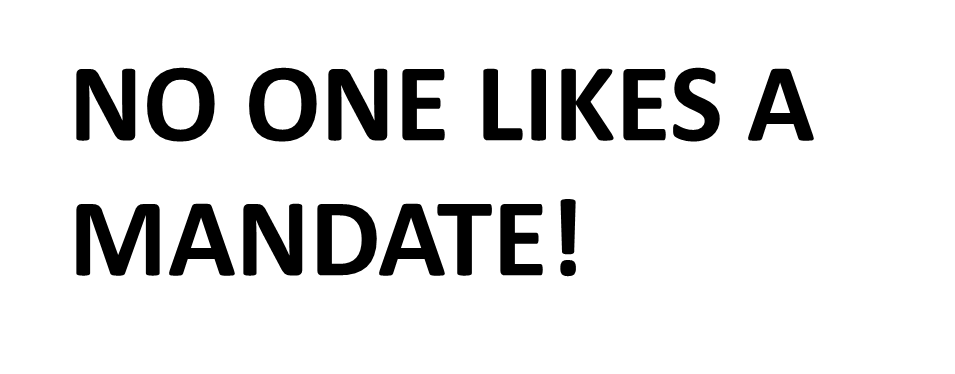 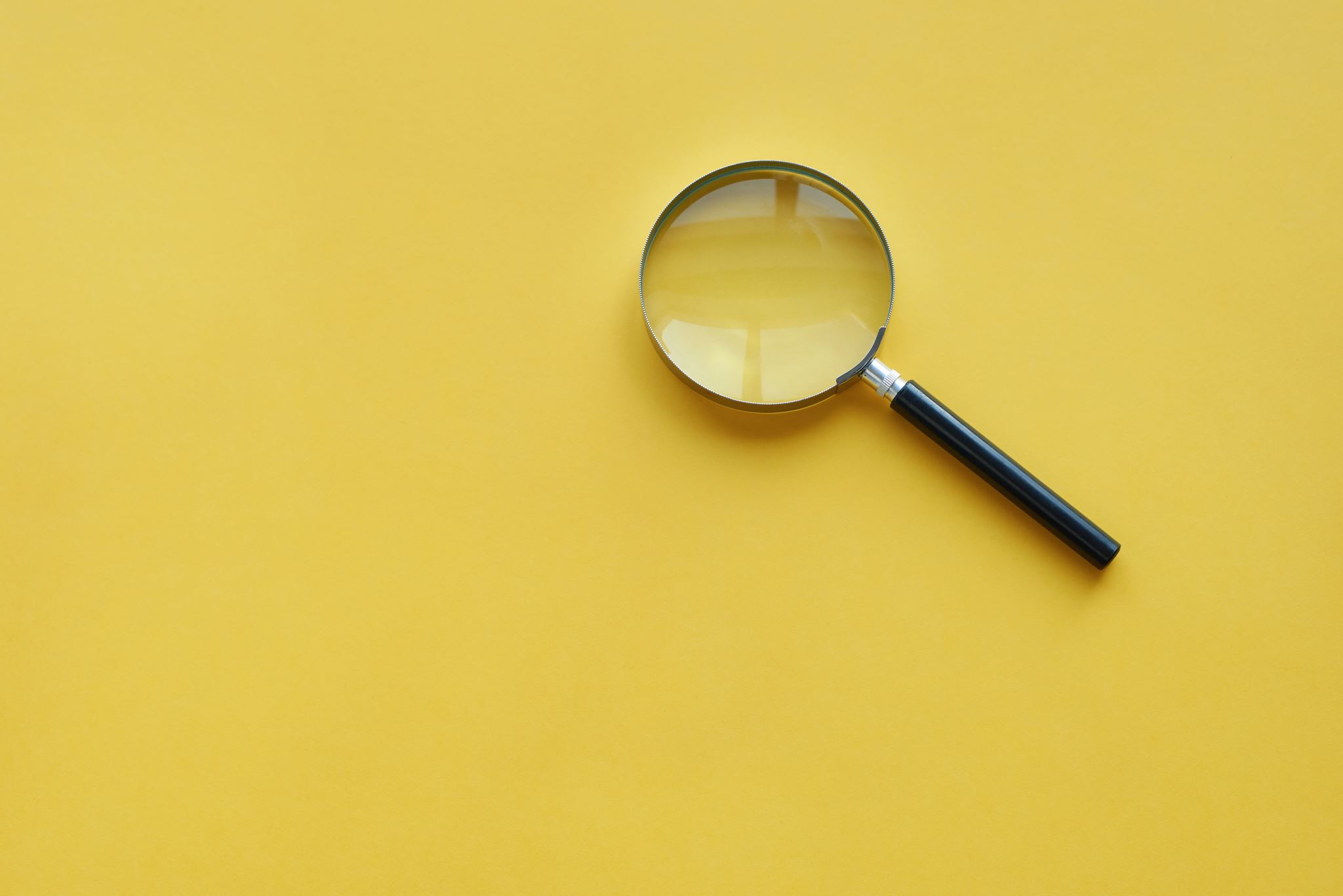 Planning Board is obligated to consider options!

This is a reasonable plan with minimal impact to Marblehead
Our Process
Began Aug 2023
Reviewed massive amount of information
Sought Grant for technical analysis: Bohler Engineering 
Considered Options:
	Existing Unrestricted district (multi family housing is permitted now)
	Expanding existing smart growth districts
	Areas with underutilized buildings  
	Develop and apply criteria
	Guidelines to preserve town character
Developed draft zoning amendment
Community input gathered through entire process
Community Engagement
Public Forums 
Zoom Meeting, October 26, 2023, shown on MHTV many times
In-person workshop, November 2, 2023
Virtual open house, December 1 - 8, 2023
Presentations to: Fair Housing Comm., Housing Production Plan Comm., Select Board 
Several newspaper articles
Focus groups:
	o architects,
	o Housing Committees
	o developers
	o department heads
	o COA 
	o Chamber/business 
email distribution list / website for updates
Present Zoning:

15 zoning districts + two overlay districts

Multi family allowed by special permit in Unrestricted District

Row houses allowed in four districts by special permit 

Mixed use commercial with residential above allowed in one district as a matter of right and by special permit in the others
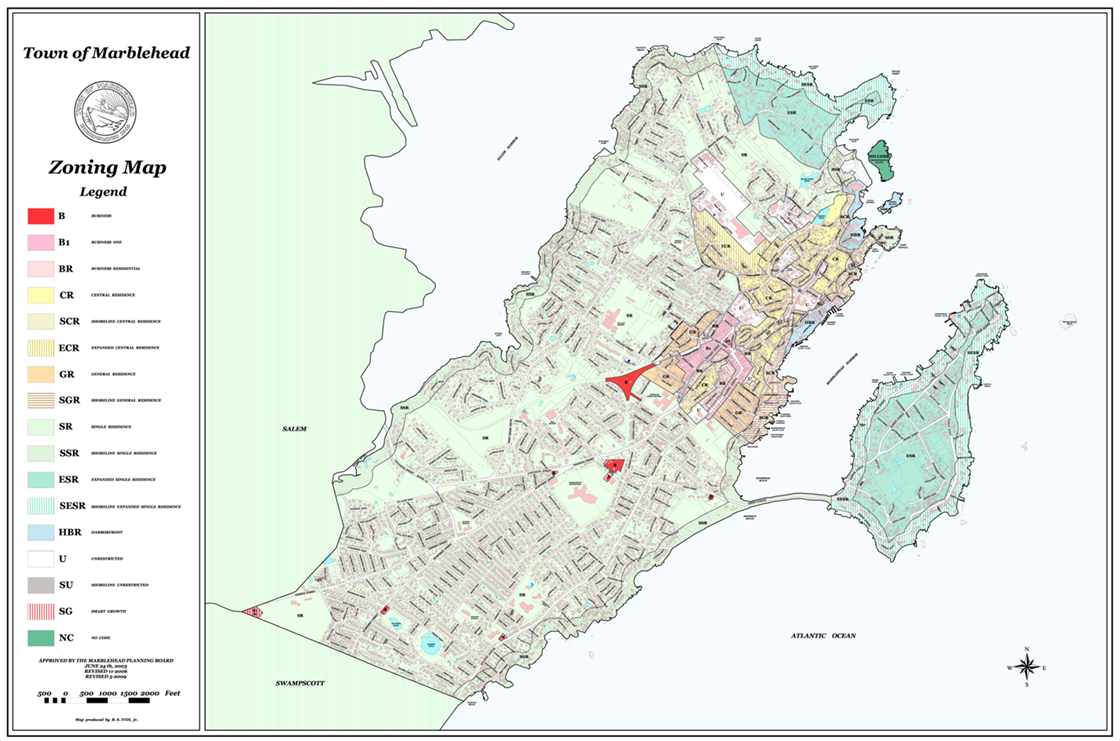 Three Districts
Compliant Plan:
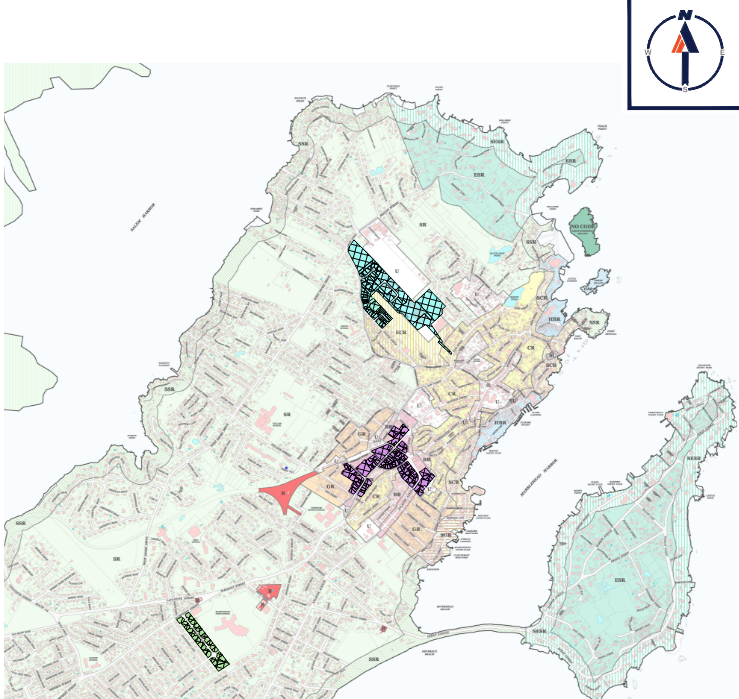 Goals: Minimize density, spread out districts

- Tioga Way 
- Pleasant Street
- Broughton Road
Total > 27 acres
 Each > 5 acres
 One > 50% of total
 >/= 897 units
 Density > 15 units per acre
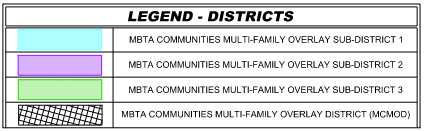 Sub-District 1: Tioga Way
Proposed Density = 20 Units/Acre
Proposed Acreage = 29.8 (51%)
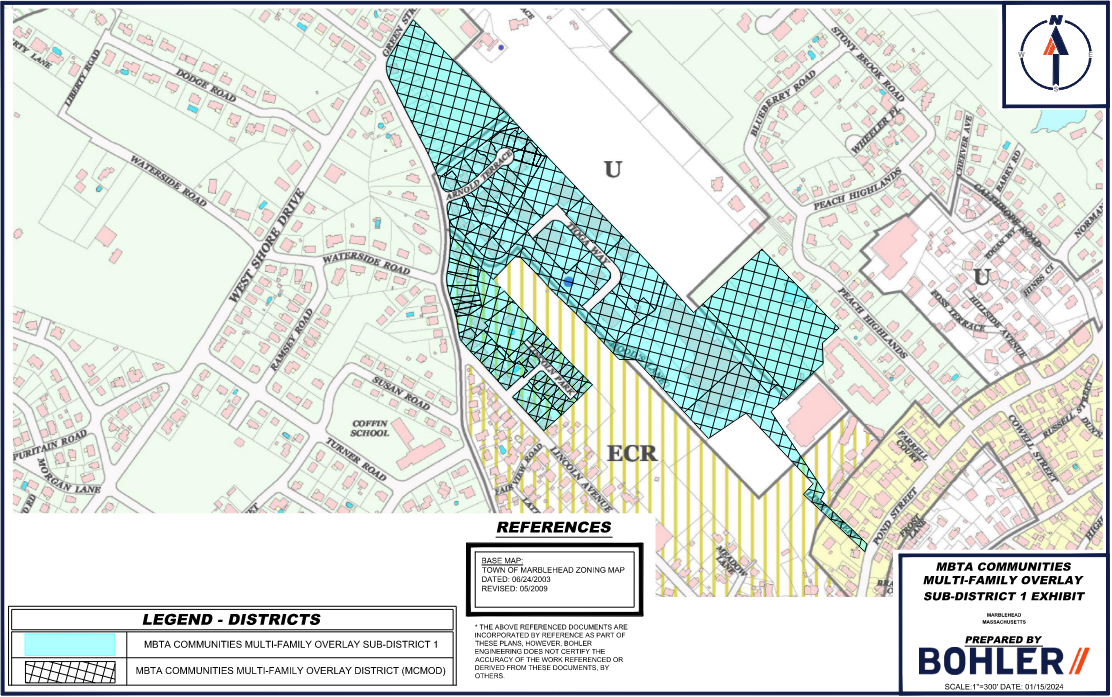 Sub-District 2: Pleasant St
Proposed Density = 20 Units/Acre
Proposed Acreage = 20.6 (35.3%)
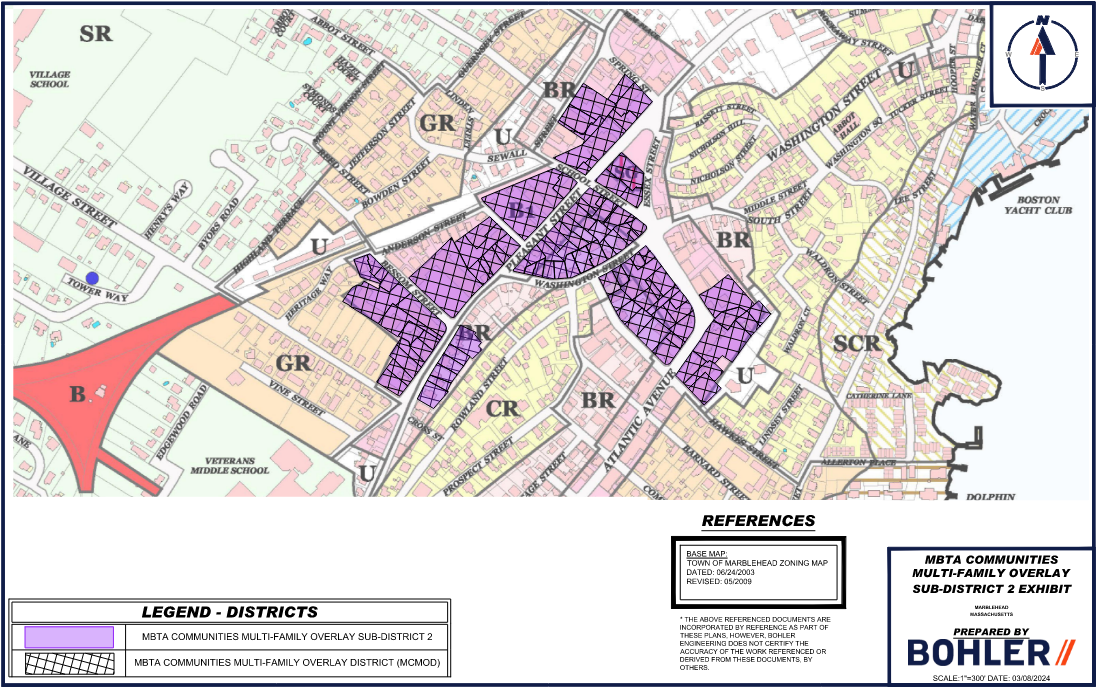 Sub-District 3: Broughton
Proposed Density = 20 Units/Acre
Proposed Acreage = 8.0 (13.7%)
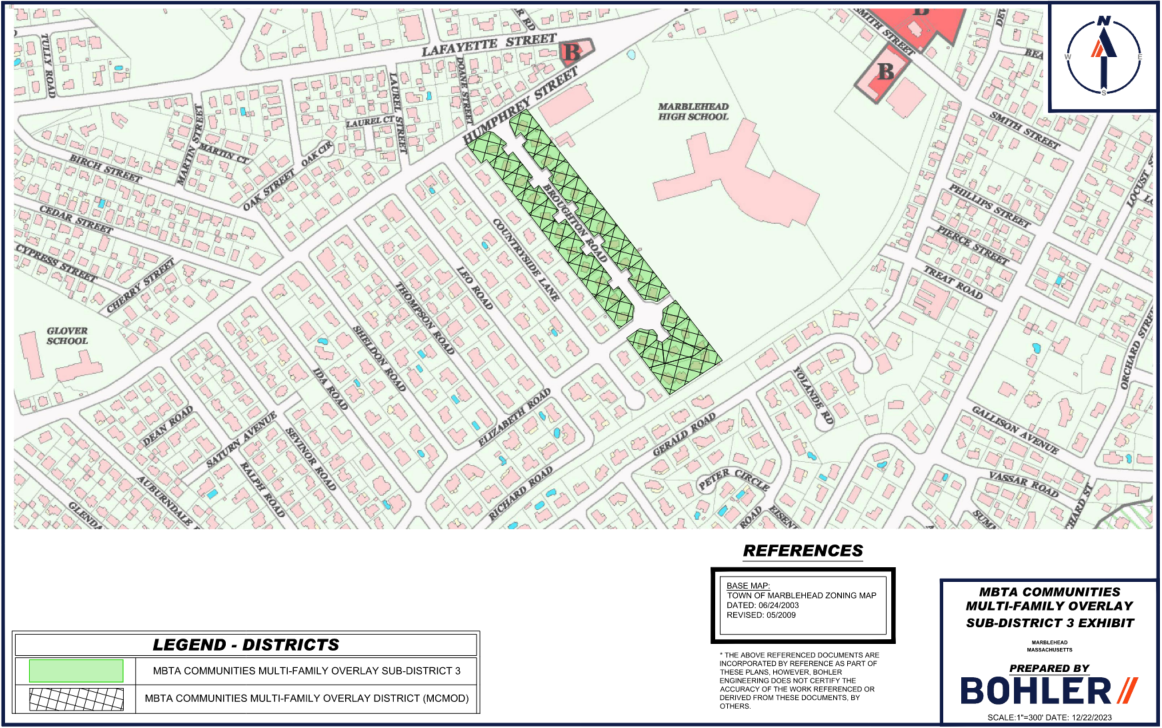 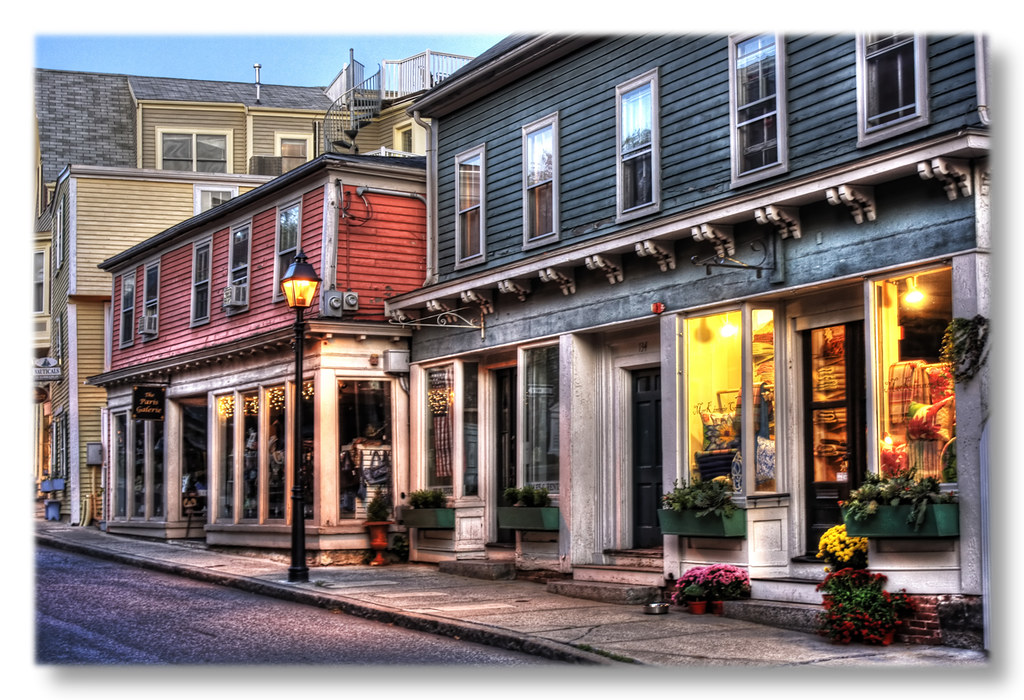 15 Units Per Acre
This density is all around us – we already have this type of density and much denser
[Speaker Notes: All around us]
Similar Density
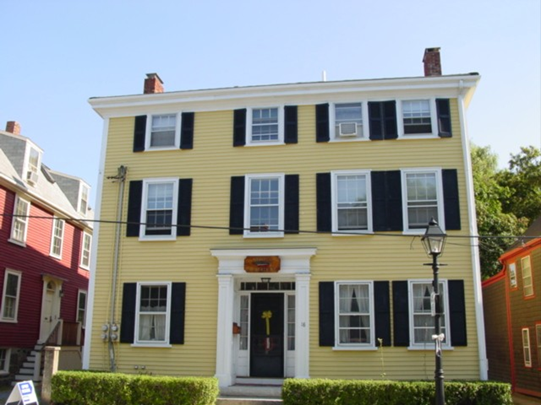 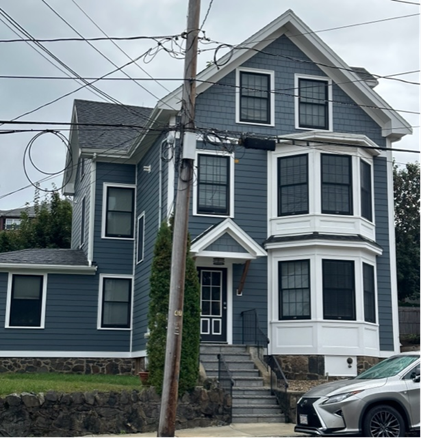 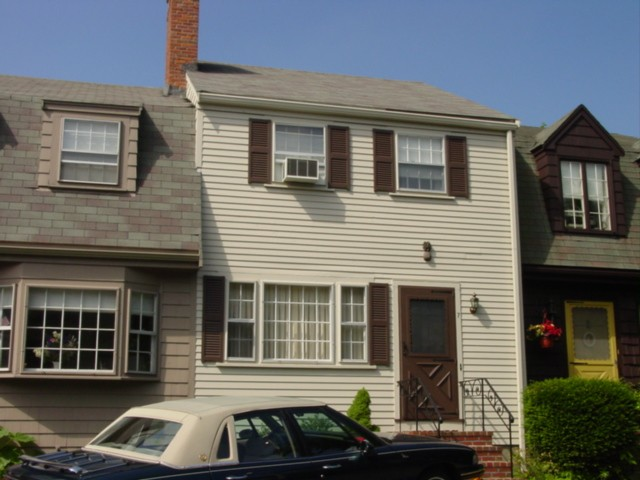 Bradford Court 
Residential Units: 23
Parcel Acreage: .977 total
Parcel Density: 23 units/acre
182 Pleasant Street 
No. of Units: 4
Parcel Acreage: .216
Density: 18 units/acre
State Street
No. of Units: 4
Parcel Acreage: .256
Density: 15 units/acre
Similar Density
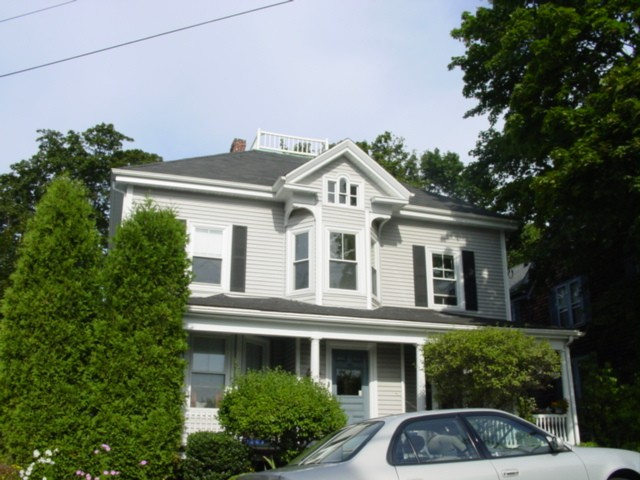 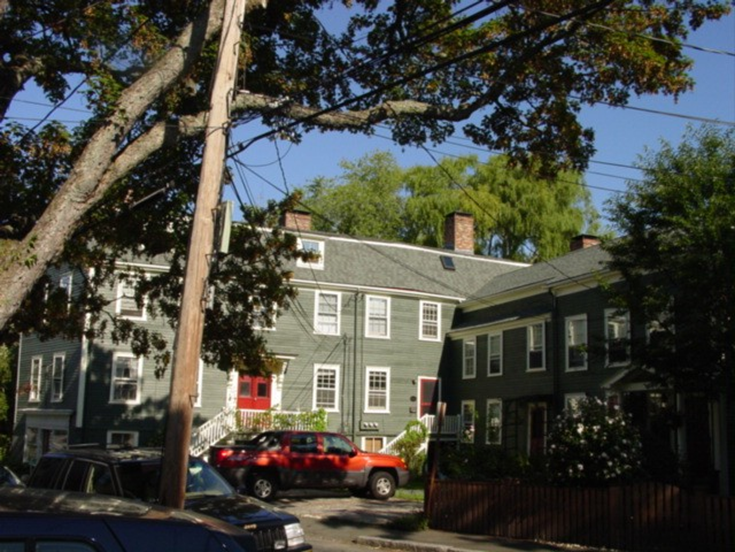 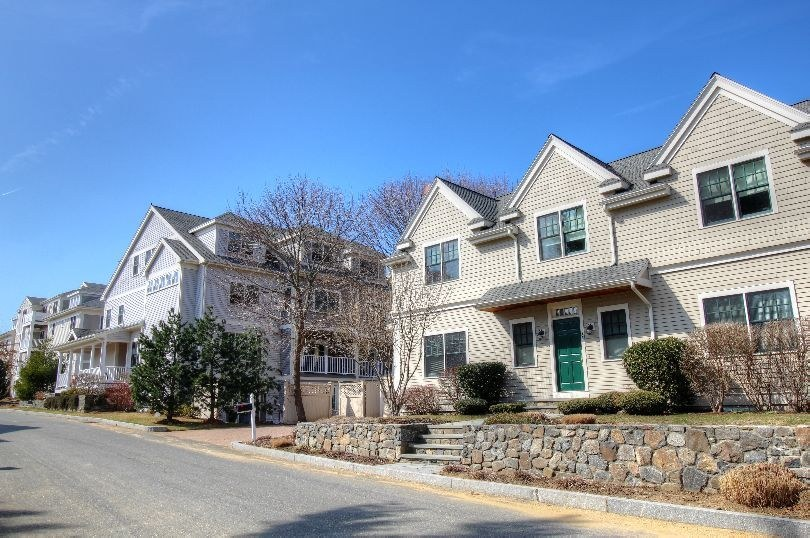 Similar Density
Marblehead Highlands
No. of Units: 88
Parcel size: 4.4 acres
Density: 20 units per acre
59 Gregory Street
No of Units 4 
Parcel Size:  .188 
21 units per acre
18 /20 Darling Street
No. of Units: 5
 Size of Parcel .208 acres 
Density: 24 units/acre
Greater Density
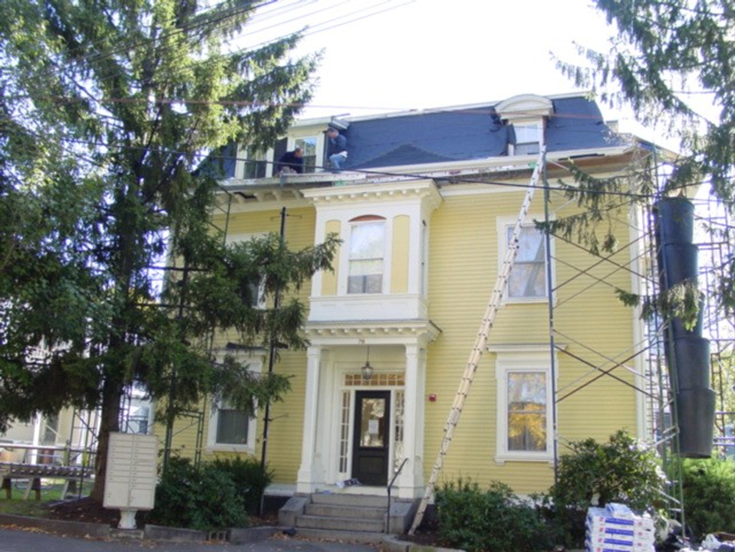 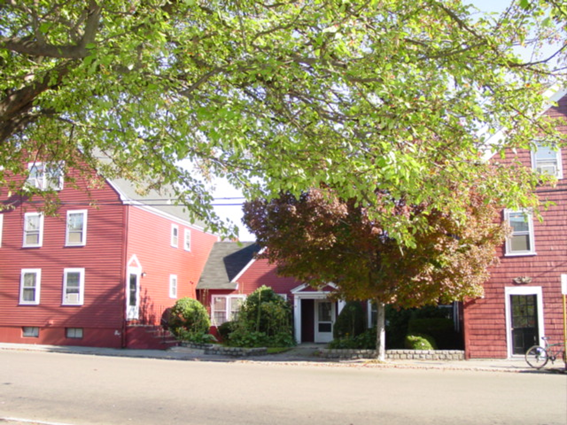 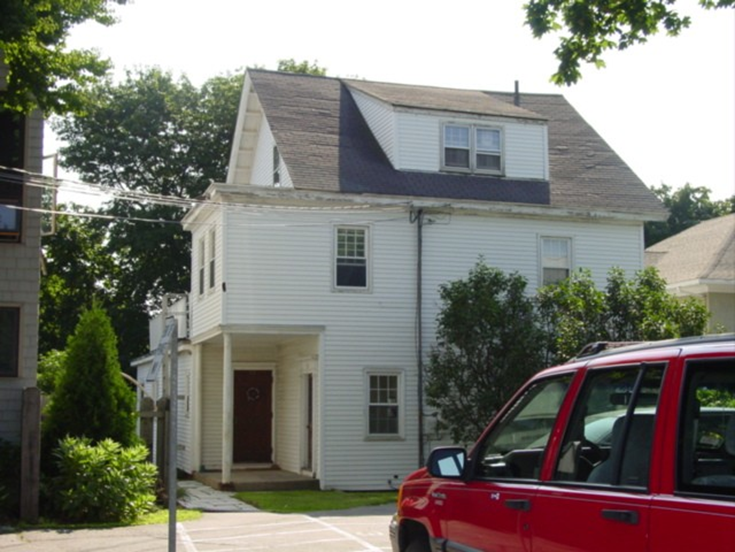 53 Allerton Place
No. of Units: 4 
Parcel Acreage .114
Density: 35 units/acre
78 Pleasant Street 
No. of Units: 10
Parcel Acreage: .20
Density: 50 units/acre
8 Franklin Street
No of Units: 20
Parcel Acreage: 0.477
Density: 41 units/acre
Much Greater Density
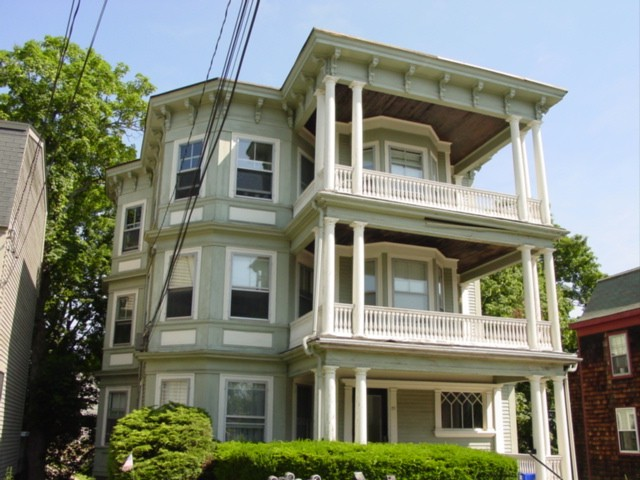 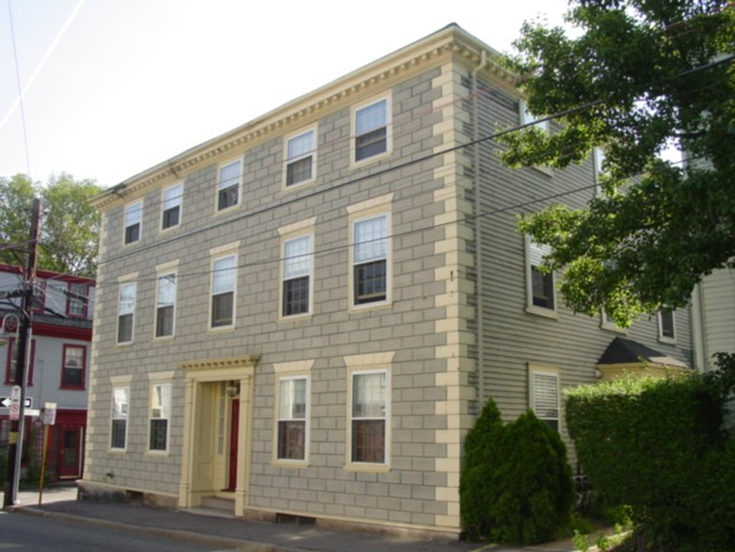 52 Washington Street
No. of Units: 9 
Size of parcel: .09 acres 
Density 100 units/acre
1- & 2-bedroom units
29 Pleasant Street  
No. of Units: 9 
Size of parcel: .08 acres 
Density: 112 units/acre
1 bedroom units
Requirements vs. Proposed
GOAL: Keep Density as low as possible
MCMOD Subdistrict Breakdown
Proposed Zoning Parameters
MBTA COMMUNITIES MULTI-FAMILY OVERLAY DISTRICT (MCMOD)
Clarifying Misconceptions:
This Zoning change is:
	Not about affordability
	Not about hosting migrants
	Not a mandate to build housing, just to allow for it

In Fact:
These density limits and zoning requirements are unlikely to induce much new development
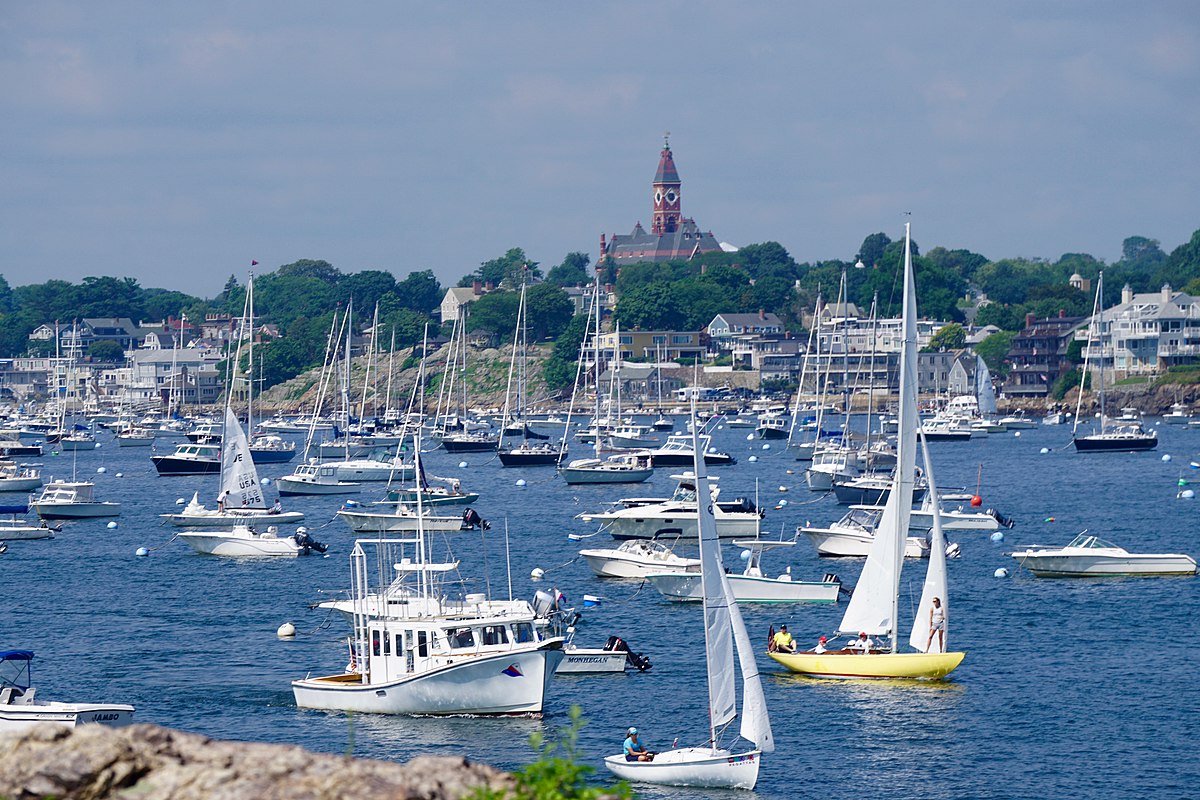 Summary
This is a Compliant model:
Minimal impact to Marblehead
Takes credit for existing multi-family housing 
Districts can benefit from redevelopment  
Zoning requirements and Site Plan review 
    will preserve town character



ULTIMATELY, THIS IS UP TO TOWN MEETING!